Představení společnosti
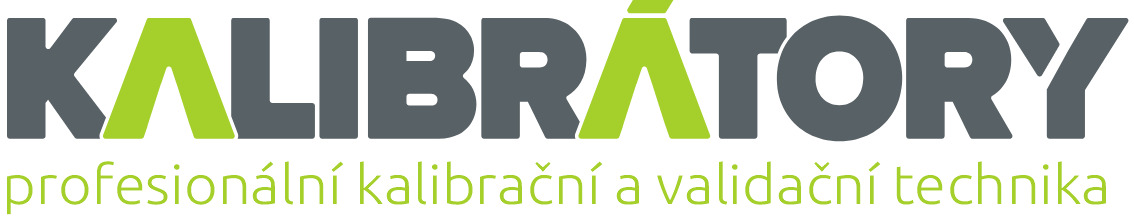 XVIII. mezinárodní kongres STERIL.CZ  
– 2. 10. 2024, Brno
Petr Kubesa
kubesa@kalibratory.cz
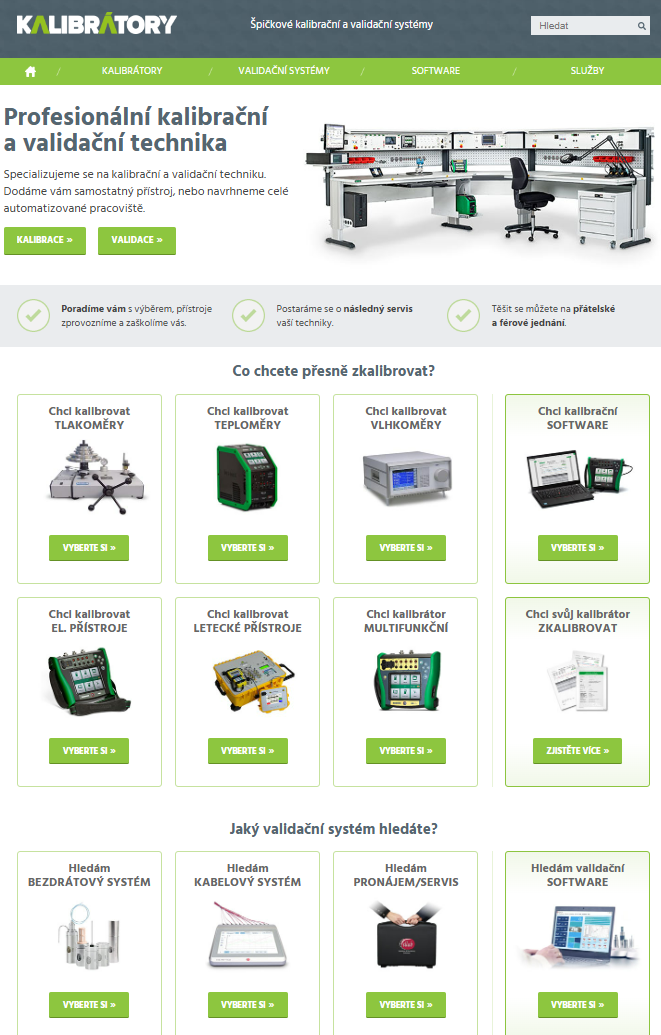 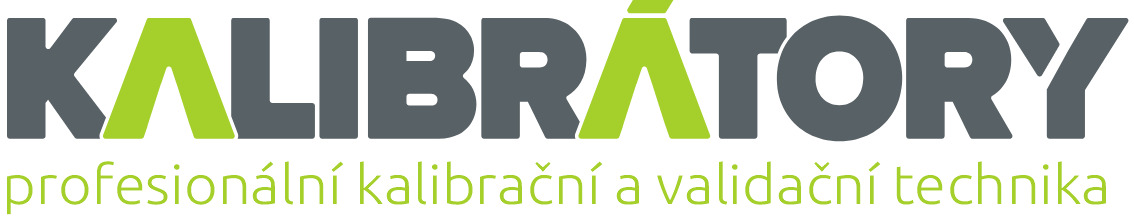 Úvod
Specializujeme se na prodej kalibrační a validační techniky
Renomovaní výrobci: Ellab, Beamex, Testo, Aréméca, DMA, a další
Působíme v ČR a SR
v 2024 jsme se stali partnerem České společnosti pro sterilizaci, z.s.
www.kalibratory.cz   www.kalibratory.sk
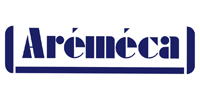 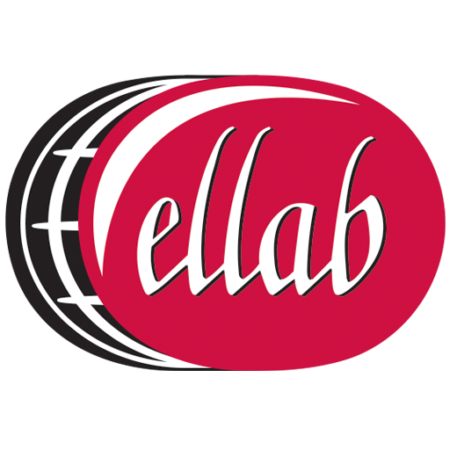 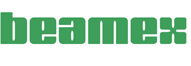 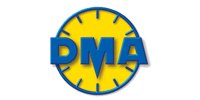 2
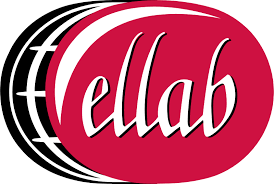 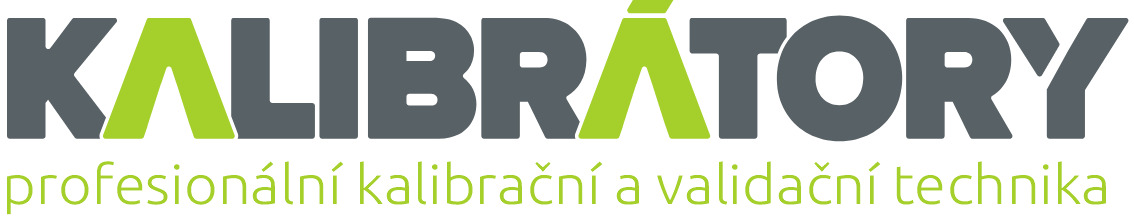 Systémy pro teplotní validaci/kvalifikaci zařízení
Bezdrátové dataloggery 
TrackSense® Pro
Termočlánkový validační systém 
E-Val™ Pro Plus
Validační a kalibrační software
ValSuite®
Vhodné pro:
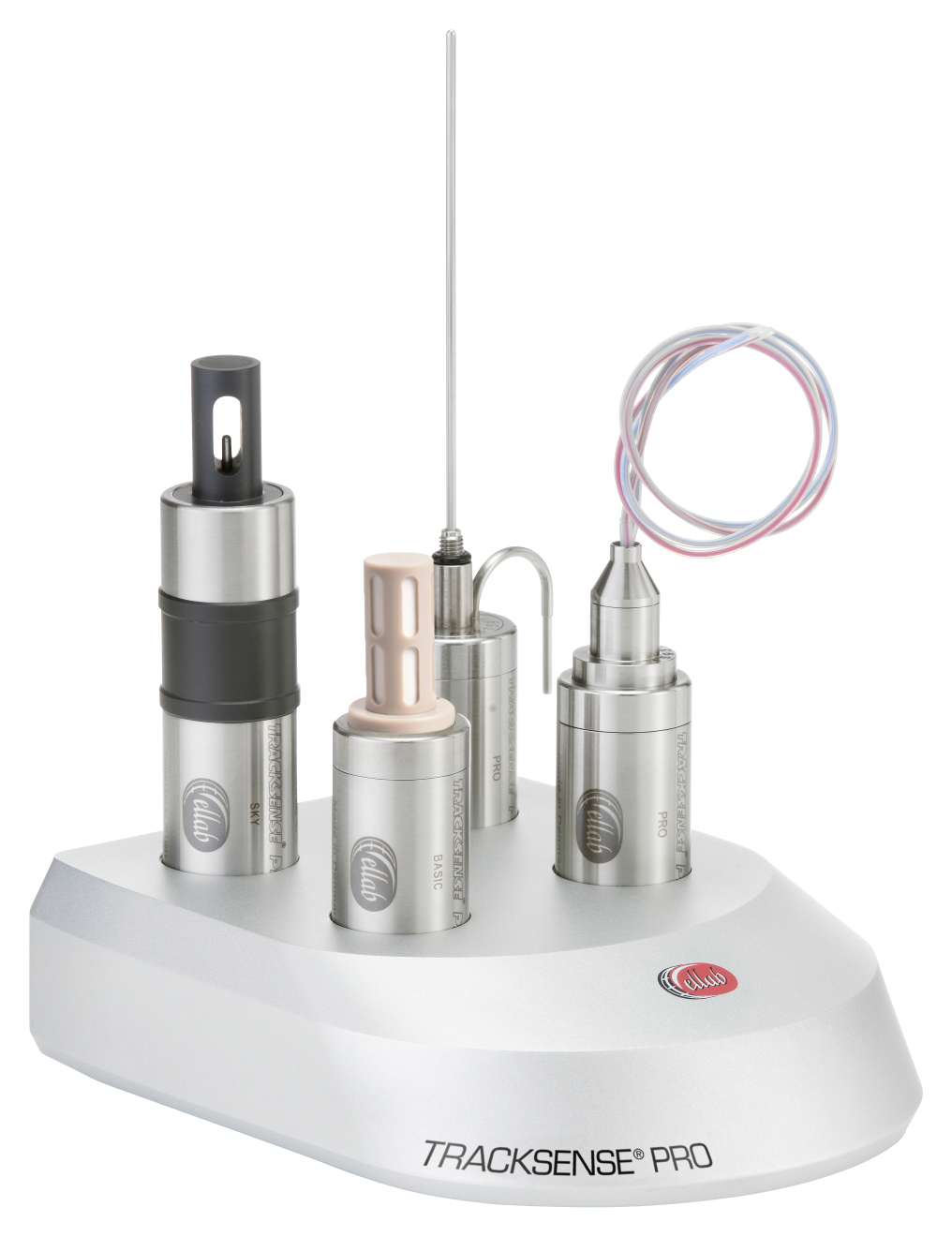 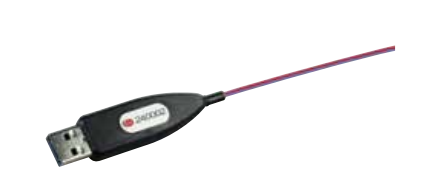 parní sterilizace 
H2O2 sterilizace
EtO sterilizace 
dezinfektory/myčky
depyrogenizace
pasterizace
chlazení a mražení
lyofilizace
inkubátory
a další procesy
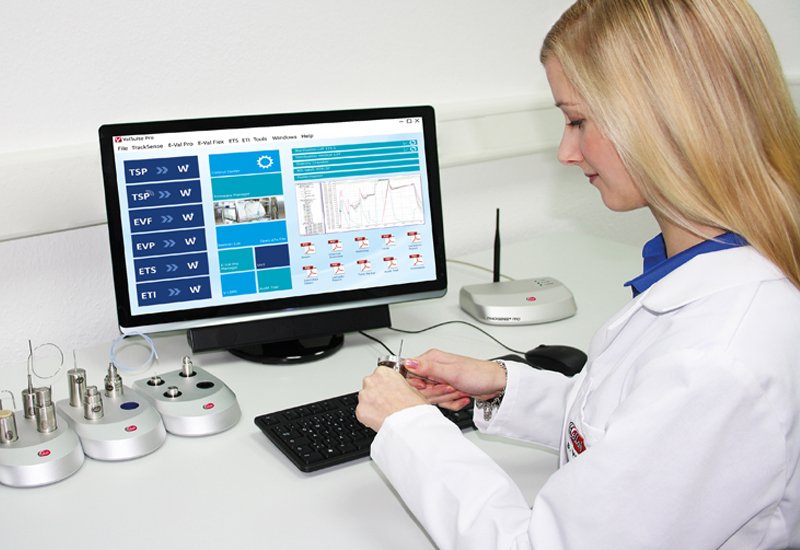 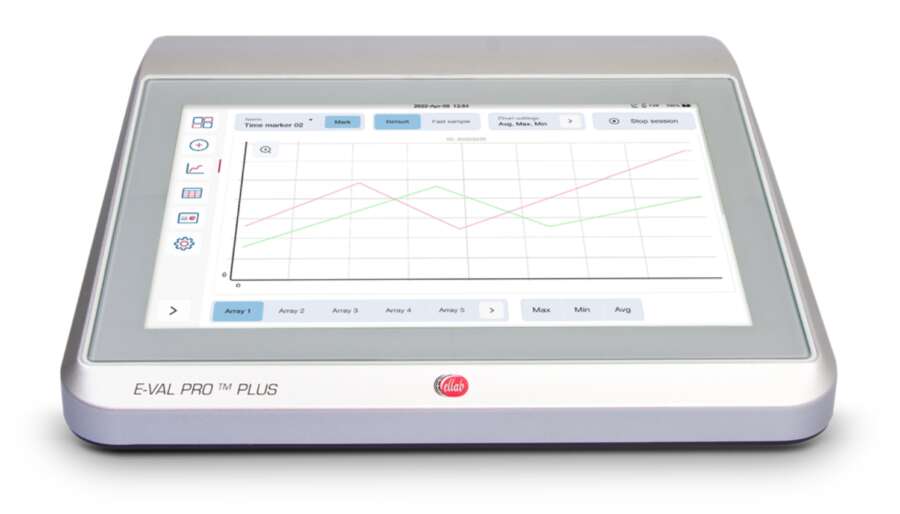 10" dotykový displej
tepl. rozsah −270 °C až 1 820 °C
52 vstupů pro snímače
identifikovatelné termočlánky
splňuje požadavky FDA 21 CFR Part 11 a GAMP
komplexní kontrola nad validačními studiemi
plná integrita dat, audit-trail
množství nástrojů pro analýzu dat
automatické generování protokolů PDF z validačních studií
špičková přesnost
teplotní rozsah −196 °C do 400 °C
        (tělo dataloggeru  −90 °C do 150 °C)  
vyměnitelné snímače
dále měření, tlaku, RH, CO2 …
možnost přenosu dat online
3
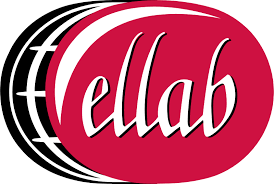 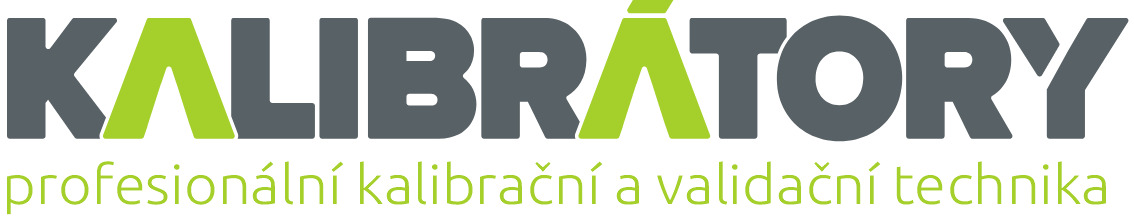 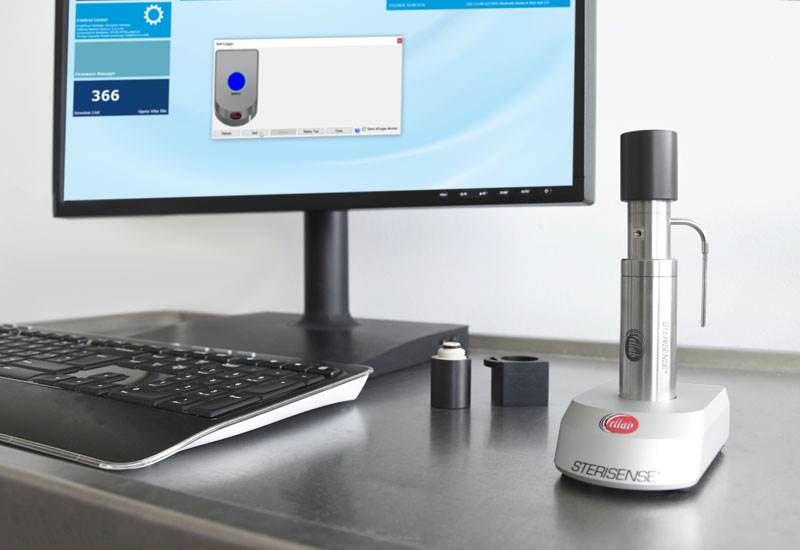 Zařízení SteriSense® pro elektronický Bowie-dick test
Inovativní elektronické zařízení pro provádění rutinního Bowie-Dick testu parních sterilizátorů (autoklávů) se sterilizační teplotou 134 °C.
Bowie-Dick test je určen pro testování pronikání páry ve vakuových autoklávech s ohledem na požadavky normy ISO 17 665.
SteriSense® je nejkompaktnější elektronický Bowie-Dick test na trhu.
Řada výhod oproti používaným chemickým indikátorům
podrobné ověření kritických parametrů parní sterilizace
eliminují dohady o výsledku
systém SteriSense® lze používat opakovaně (až 1000 měření mezi kalibracemi)
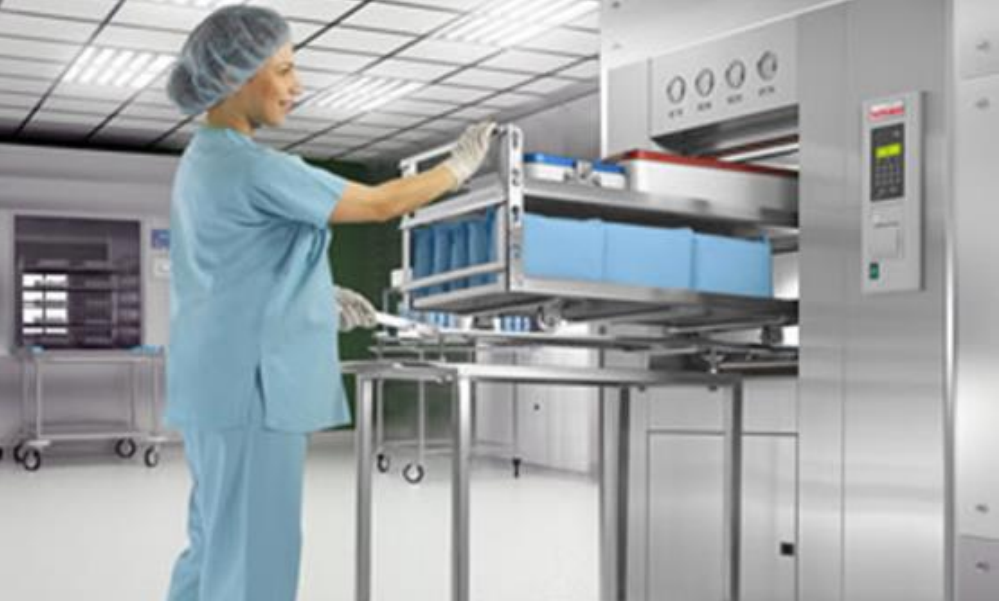 4
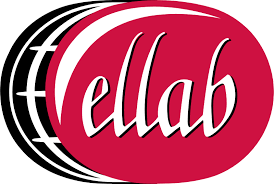 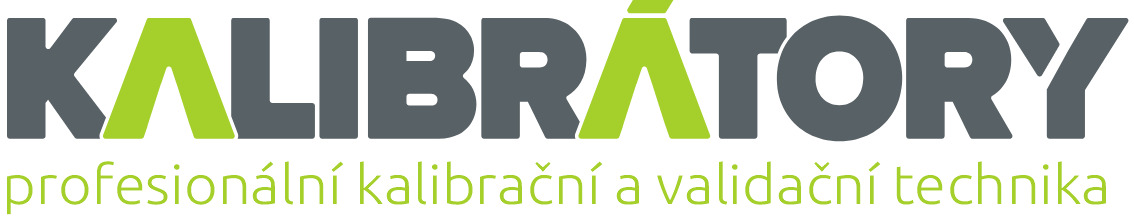 Zařízení SteriSense® - jak funguje?
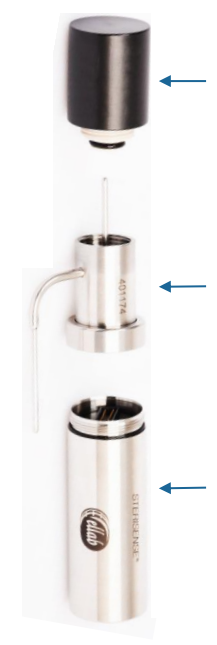 PCD (Process Challenge Device) 
s jádrem s nerezové oceli
PCD bylo speciálně navrženo tak, aby reflektovalo referenční metodu původně vyvinutou Dr. J. Bowiem a J. Dickem v 60. letech 20. století.
Funkcí PCD je prověřit pronikání páry v parním sterilizátoru v souladu s normou ISO 11140-4.
Dva teplotní senzory -  1 x teplota uvnitř PCD a 1 x okolní teplota v komoře.
Tlakový snímač v komoře slouží
pro detekci tlakových pulzů
pro výpočet hodnoty teoretické okolní
     teploty a detekci přehřáté páry.
Trojitý snímač
(2 x teplota a 1 x tlak)
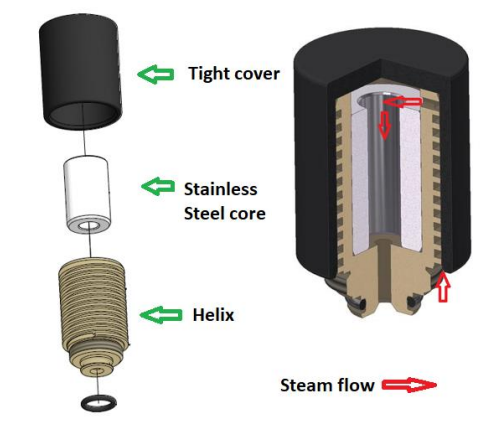 Datalogger s baterií s dlouhou životností
5
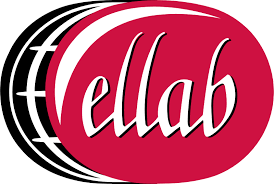 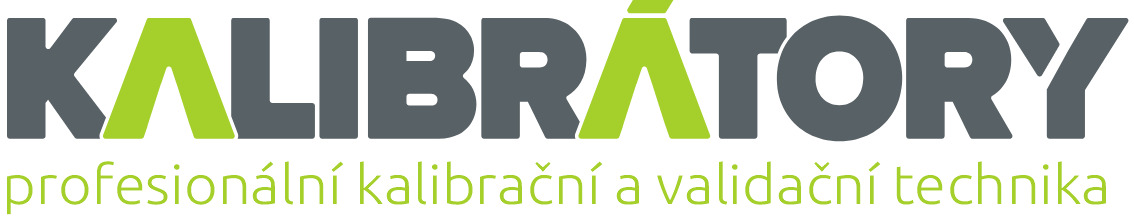 SteriSense® - čtecí stanice, software a export výsledku v PDF
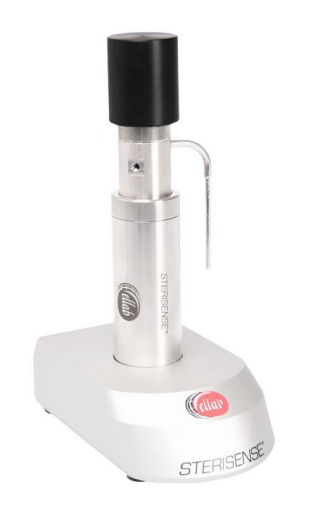 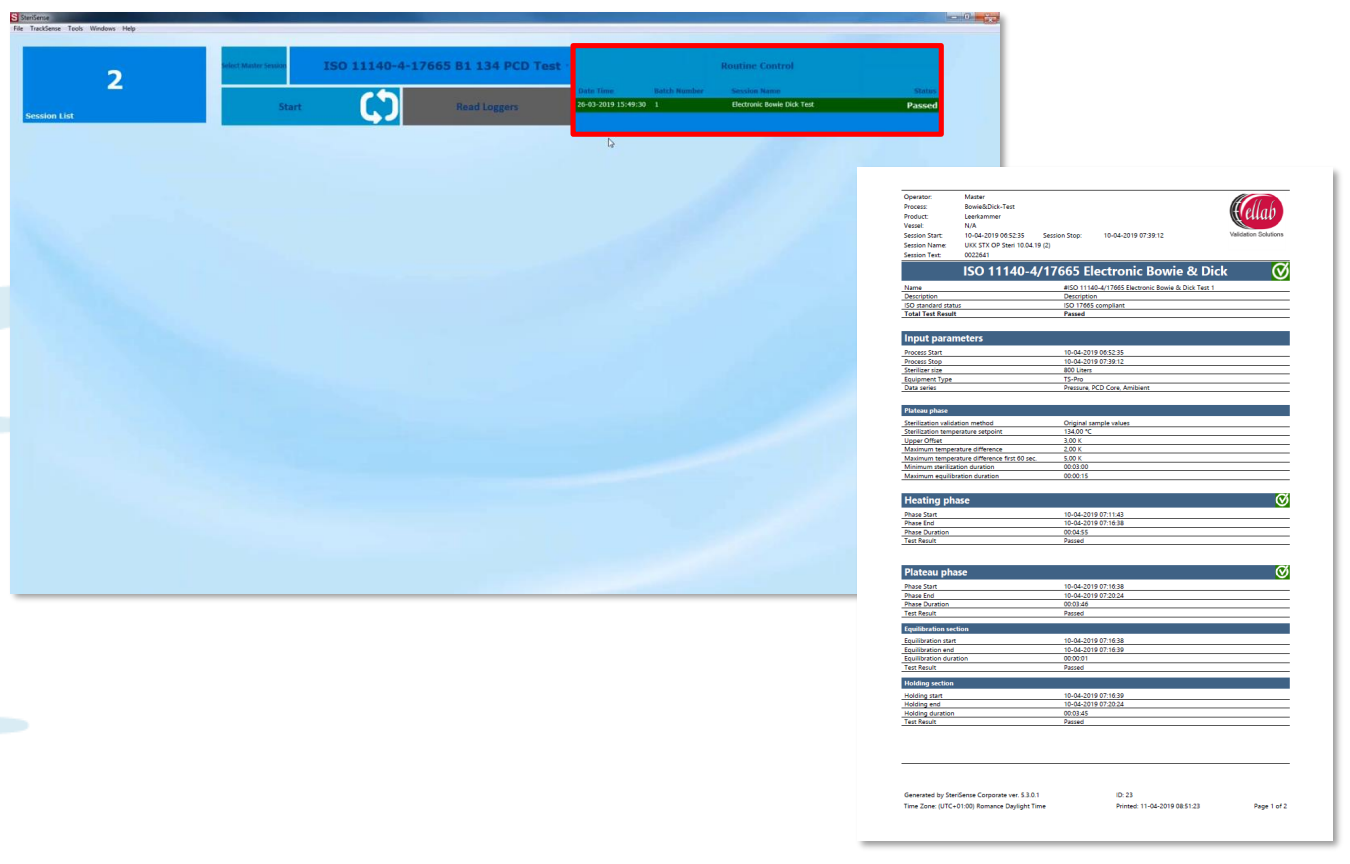 součástí je uživatelsky přívětivý a intuitivní software
čtecí stanice
SteriSense®

pro nastavení dataloggeru a čtení dat po ukončení testu
6
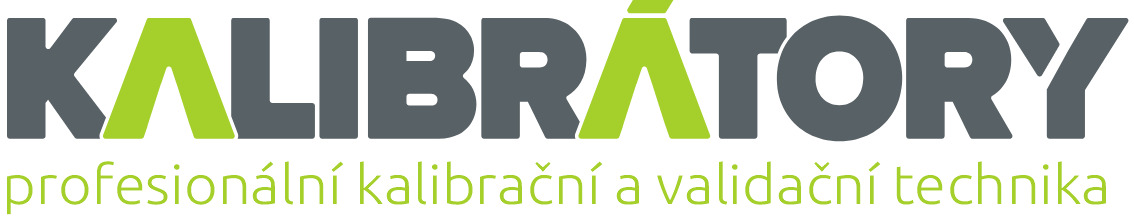 Děkuji za pozornost.
Petr Kubesa
kubesa@kalibratory.cz
www.kalibratory.cz